Выполнение задания 2 тура
I. Посмотреть мультфильм «Снегурочка» на музыку Н.А. Римского-Корсакова и ответить на следующие вопросы: 1. История создания музыкального произведения. 2. Опишите образные характеристики главных героев. С помощью каких музыкальных красок «раскрыты» образы главных героев? 3. Ваше отношение к прослушанной музыке. Что Вам понравилось и почему? Что не понравилось и почему?
История создание произведения
Среди немногих работ Чайковского для драматического театра особое место занимает музыка к «Снегурочке» Островского, поставленной в Большом театре весной 1873 года. «Весенняя сказочка» любимого им драматурга пленила композитора поэтичностью образов, глубоким и тонким проникновением в дух народных русских обычаев и поверий, и он с увлечением взялся за предложенную ему работу. Известную роль в этом могла сыграть сюжетная близость пьесы к написанной Чайковским незадолго до этого опере «Ундина», неудачная судьба которой доставила ему большое огорчение. Некоторые фрагменты музыки «Снегурочки» были взяты из этой несостоявшейся оперы.Вот так появилась замечательная опера
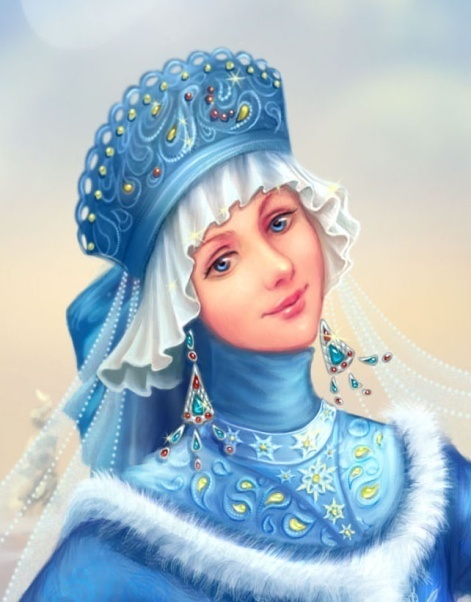 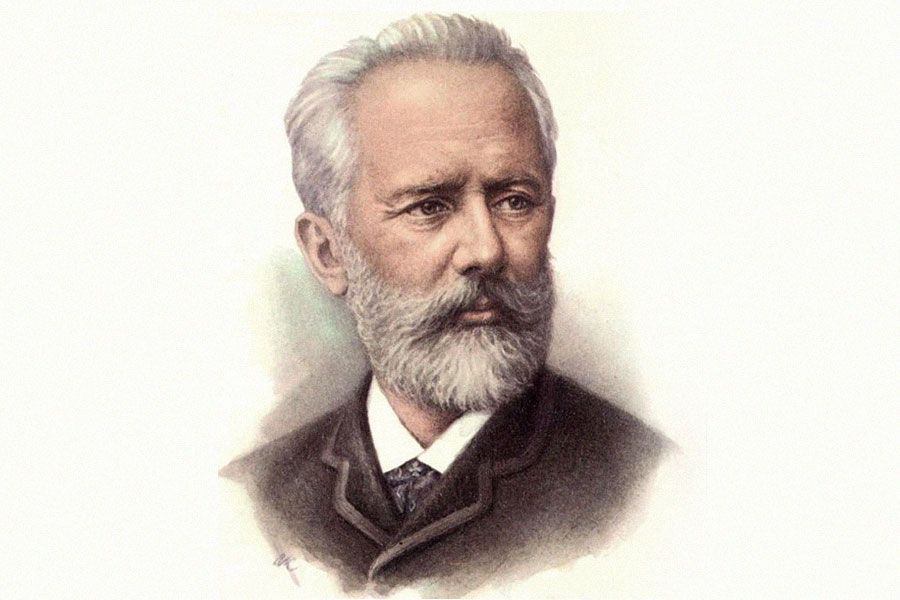 Ответ на вопрос- Опишите образные характеристики главных героев. С помощью каких музыкальных красок «раскрыты» образы главных героев?
снегурочка — героиня «весенней сказки» А.Н. Островского «Снегурочка» (1873). Действие пьесы происходит в «стране берендеев в доисторическое время». Мифопоэтический образ Берендеева царства навеян устным народным творчеством. Это — идиллическое царство мира и согласия. Любовь — сердцевина жизни берендеев, форма их служения могучему языческому богу Солнца — Яриле. Появление среди людей «холодной» С. вносит в их жизнь «ревность, брань, усобицу». В сердца людей проникает «остуда немалая». Дочь Весны и Мороза, С.— всем чужая. Она «не знает любви совсем». Ее влекут «людские песни», страстные и печальные напевы любви. С. томится любопытством и удивляется силе этого чувства, заставляющего людей страдать и плакать. Но «младенческая душа» С. спит, никто не может пробудить в ней «желание любви». Еще не зная любви, С. узнает «мучительную ревность», зависть к чужому счастью. Она чувствует себя «обманутой, обиженной, убитой», когда пастух Лель с легкостью покидает ее ради горячей сердцем и полной жизни Купавы. С. обращается к матери-Весне с мольбой о «даре любви». Подаренный Весною волшебный венок пробуждает «дремоту души», открывает С. красоту мира, радость жизни. «Гордый духом» Мизгирь становится «избранником души» С. Ее «холодное сердце», познав любовь, превращается в обыкновенное, живое, человеческое сердце, и С. гибнет со словами: «Люблю и таю, таю от сладких чувств любви». Ее «чудесная кончина» восстанавливает эпическое равновесие царства берендеев, как искупительная жертва, призванная умилостивить грозного Ярилу. Образ С. послужил прообразом героини оперы Н.А.Римского-Корсакова «Снегурочка» (1881). Первая исполнительница роли С. — Г.Н.Федотова (1873). Среди других исполнительниц — В.Ф.Комиссаржевская (1900), М.П.Лилина(190
Ответ на вопро: Ваше отношение к прослушанной музыке. Что Вам понравилось и почему? Что не понравилось и почему?
Мне всё понравилось,думаю у этого мультика нет недостатков,оценки мультика,музыка в нём, всё это говорит о том ,что мультик хороший